Cvičení MMB 03-06-2021
Štěpení plasmidu
Plasmid po izolaci z gelu
OJA + O Kontrola (no enzyme)
O Kontrola (no enzyme)
O HindIII + BamHI
HindIII + BamHI (OJA)
MKH Kontrola (- Esp3I)
MKH štěpení (+ Esp3I)
JAS štěpení (+ Esp3I)
DNA Ladder
O BamHI
MKH štěpení (+ Esp3I)
JAS štěpení (+ Esp3I)
O HindIII + BamHI
HindIII + BamHI (OJA)
HindIII (OJA)
DNA Ladder
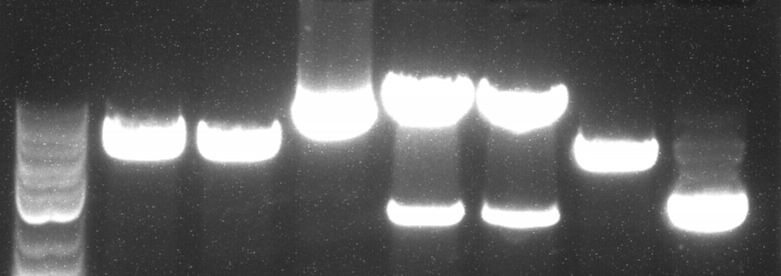 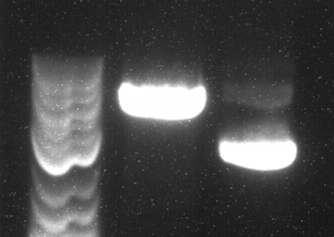 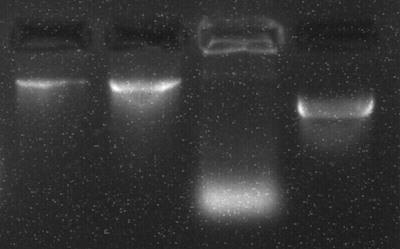 Oliga annelaing
DNA Ladder
Oligo D (OJA)
C+D (OJA)
B – (MKH)
A + B – (MKH)
A – (JAS)
DNA Ladder
A + B – (JAS)
C – (O)
C + D – (O)
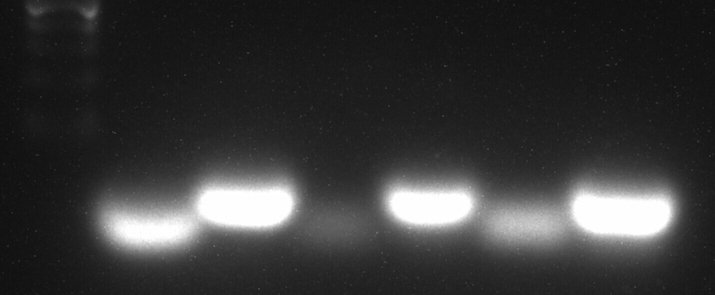 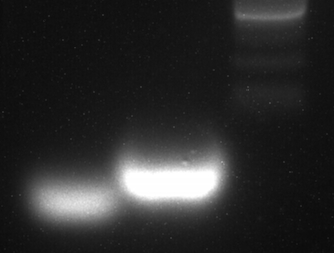 PCR verifikace
Naklonovaná shRNA – MKH
Naklonovaná shRNA - JAS
Prázdný vektor – OJA
Prázdný vektor – ANT
DNA Ladder
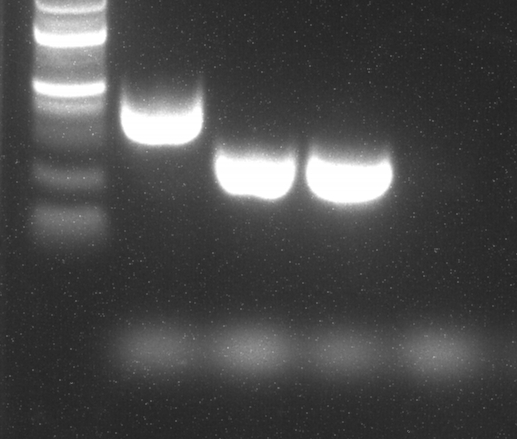 500 bp
350 bp
300 bp
200 bp
282 bp
Primer dimer
WB protein našeho zájmu
JAS
ANT
OJA
MKH
Vzorek C, kontrola
Vzorek C, kontrola
Vzorek C, kontrola
Vzorek C, kontrola
Marker
Vzorek A, gRNA
Vzorek B, shRNA
Marker
Vzorek A, gRNA
Vzorek B, shRNA
Marker
Vzorek A, gRNA
Vzorek B, shRNA
Marker
Vzorek A, gRNA
Vzorek B, shRNA
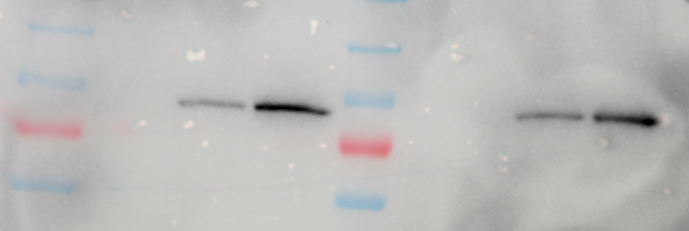 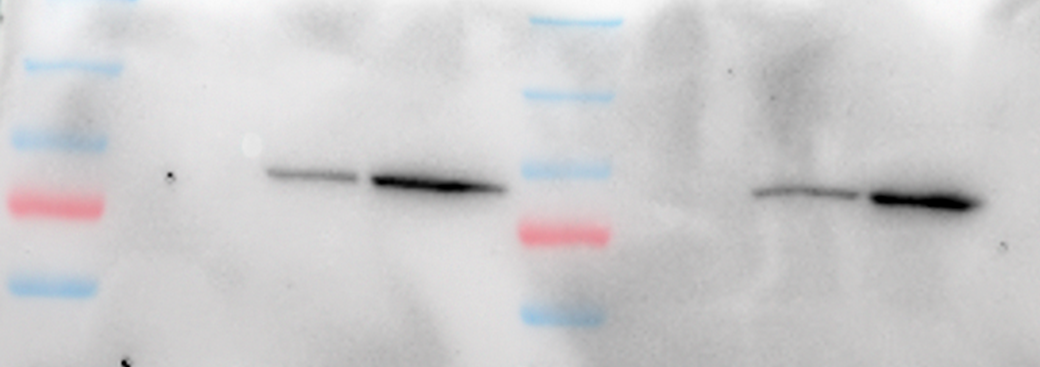 Protein
Protein
Kontrola proteinové loadingu
JAS
ANT
OJA
MKH
Vzorek C, kontrola
Vzorek C, kontrola
Vzorek C, kontrola
Vzorek C, kontrola
Marker
Vzorek A, gRNA
Vzorek B, shRNA
Marker
Vzorek A, gRNA
Vzorek B, shRNA
Marker
Vzorek A, gRNA
Vzorek B, shRNA
Marker
Vzorek A, gRNA
Vzorek B, shRNA
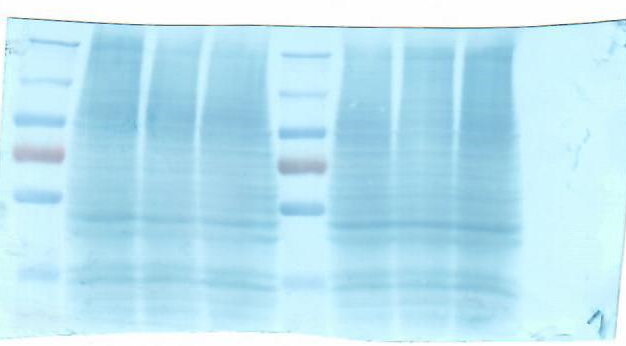 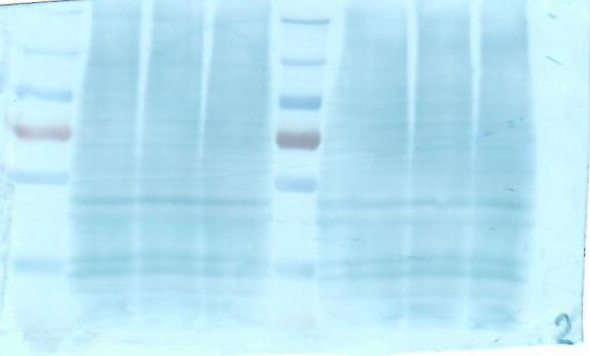